«Все профессии важны, 
             все профессии нужны»
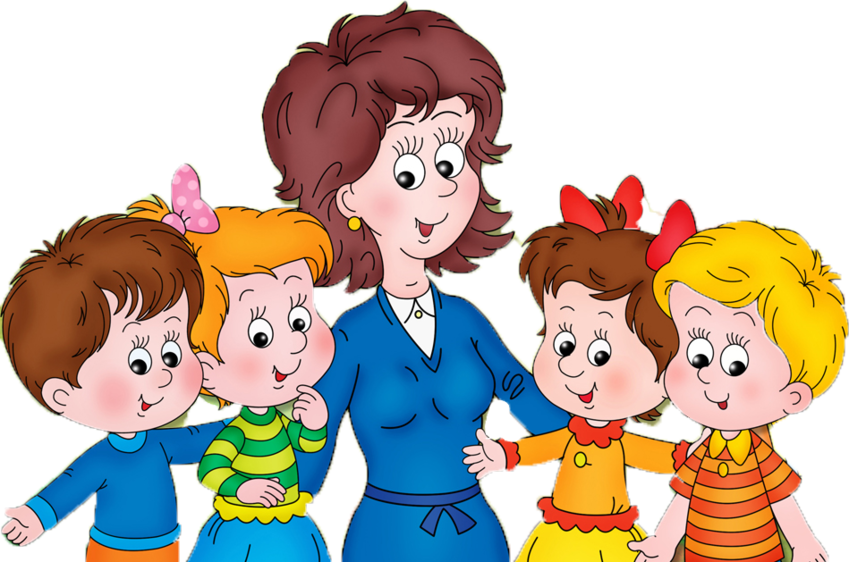 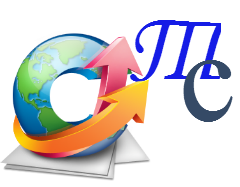 Т.М. Садыкова, МБДОУ «Березовский детский сад №2», Березовский район, Красноярский край
НА СВЕТЕ МНОГО ПРОФЕССИЙ.ОДНА ДРУГОЙ  ИНТЕРЕСНЕЙ.ДЛЯ КАЖДОЙ НУЖНО МНОГО ЗНАТЬ И УМЕТЬ.
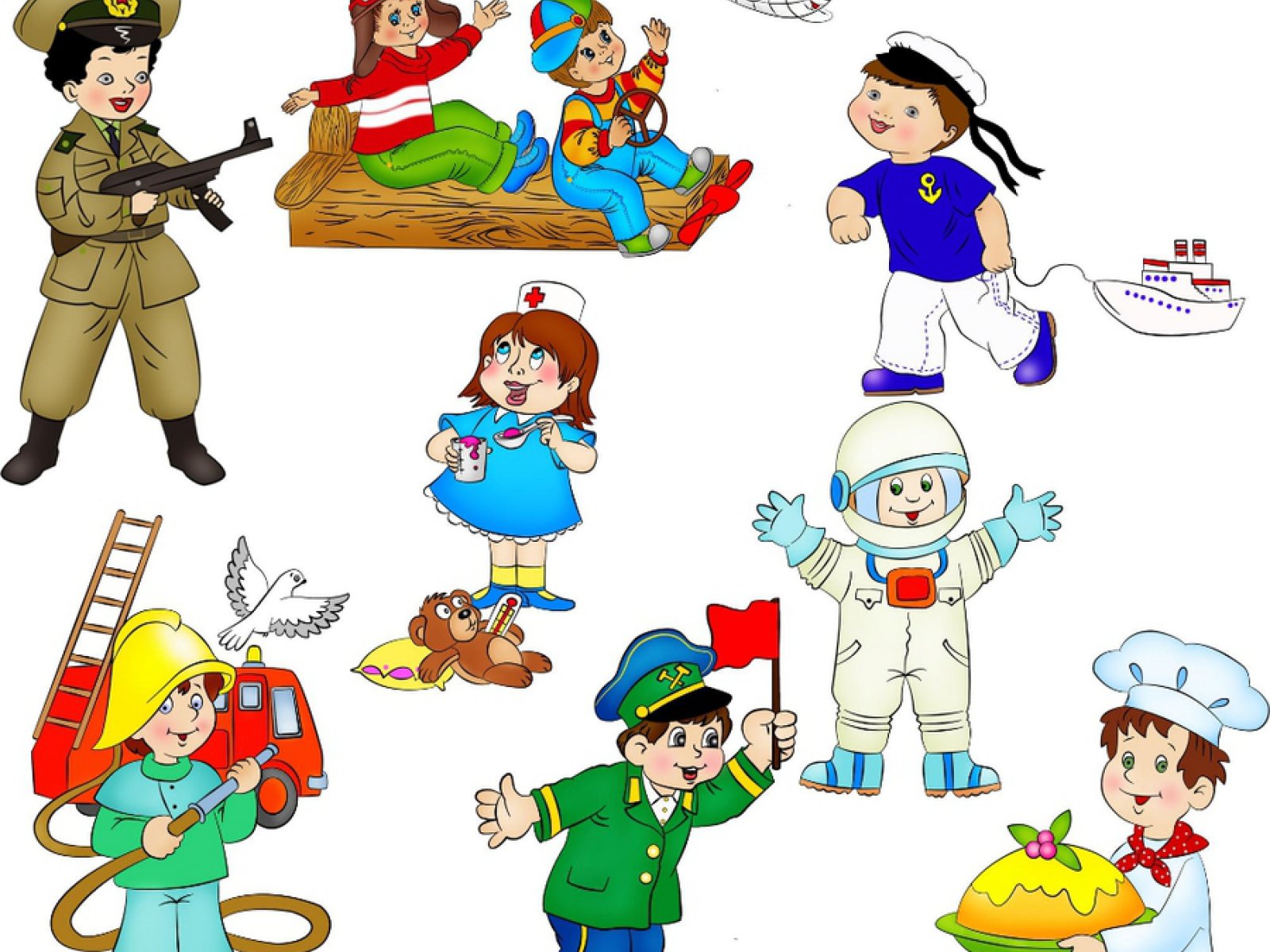 ВЕТЕРИНАР – лечит животных. Он умеет определять не началась ли болезнь и советует как лечить, делает прививки, уколы, операции, дает таблетки больному животному.
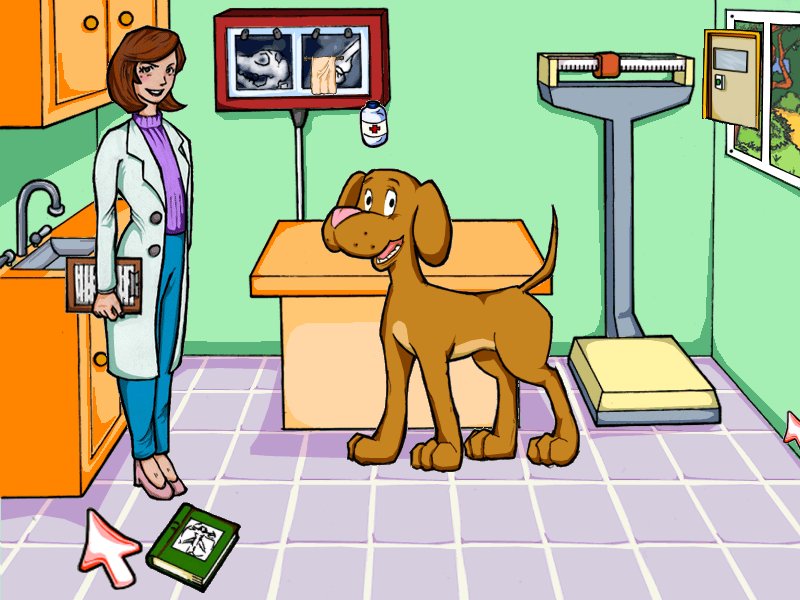 АРХИТЕКТОР – строит план для будущего дома. Рисует свои задумки на чертежах, так, чтобы строителю было понятно, что делать.
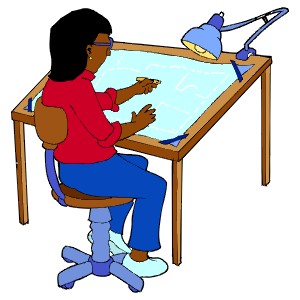 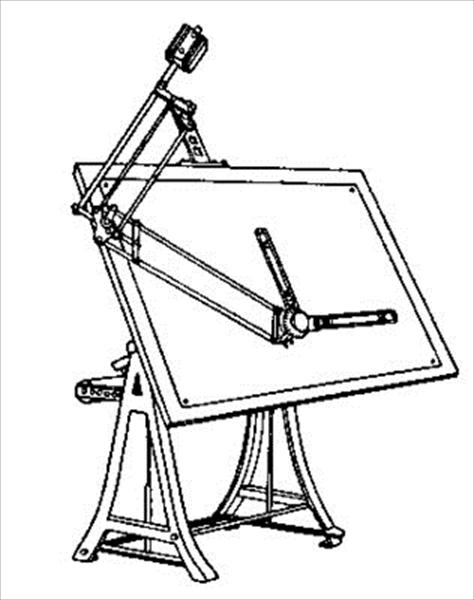 ЖУРНАЛИСТ -занимается поиском наиболее значимых и важных событий, которые происходят в мире.
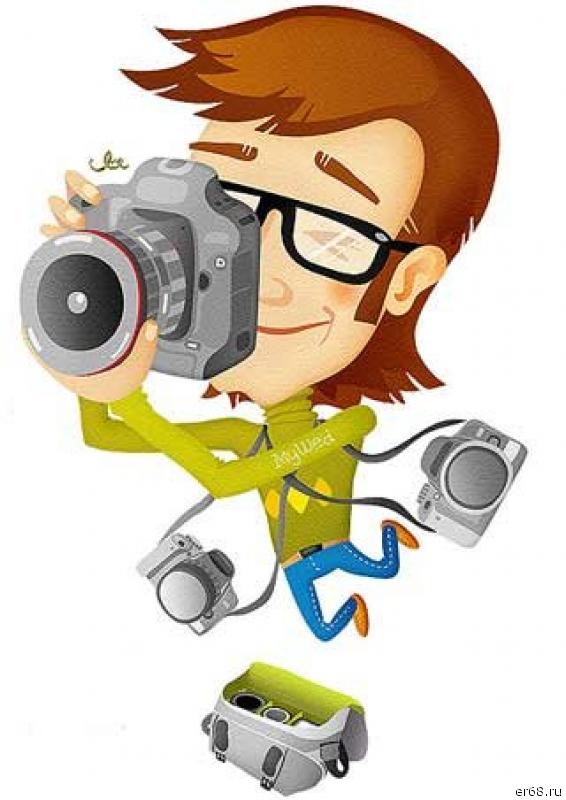 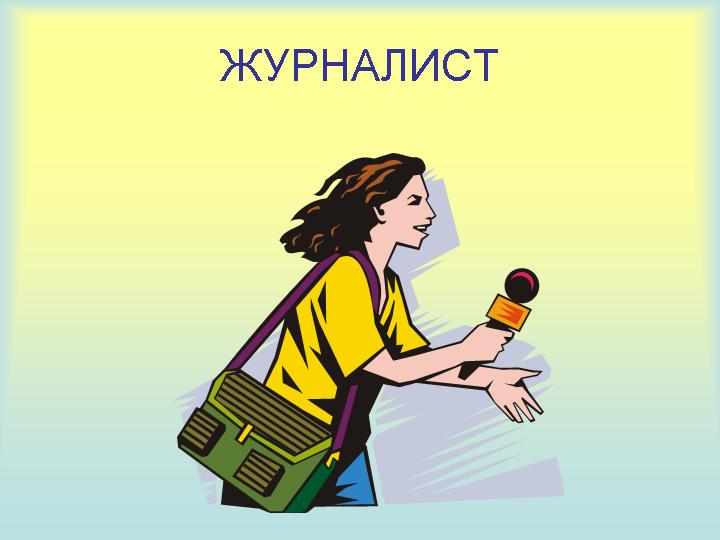 СКУЛЬПТОР — художник или мастер, изготовляющий произведения скульптуры. Скульптор — это специалист, который создает объемные художественные произведения из дерева, металла, гипса и т.д. Основные способы: резьба, высекание, лепка, литье.
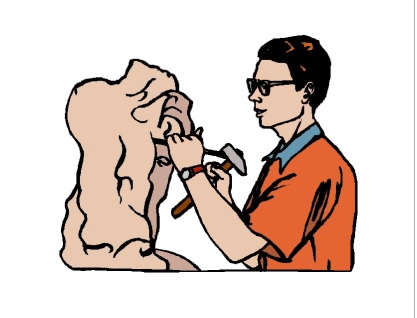 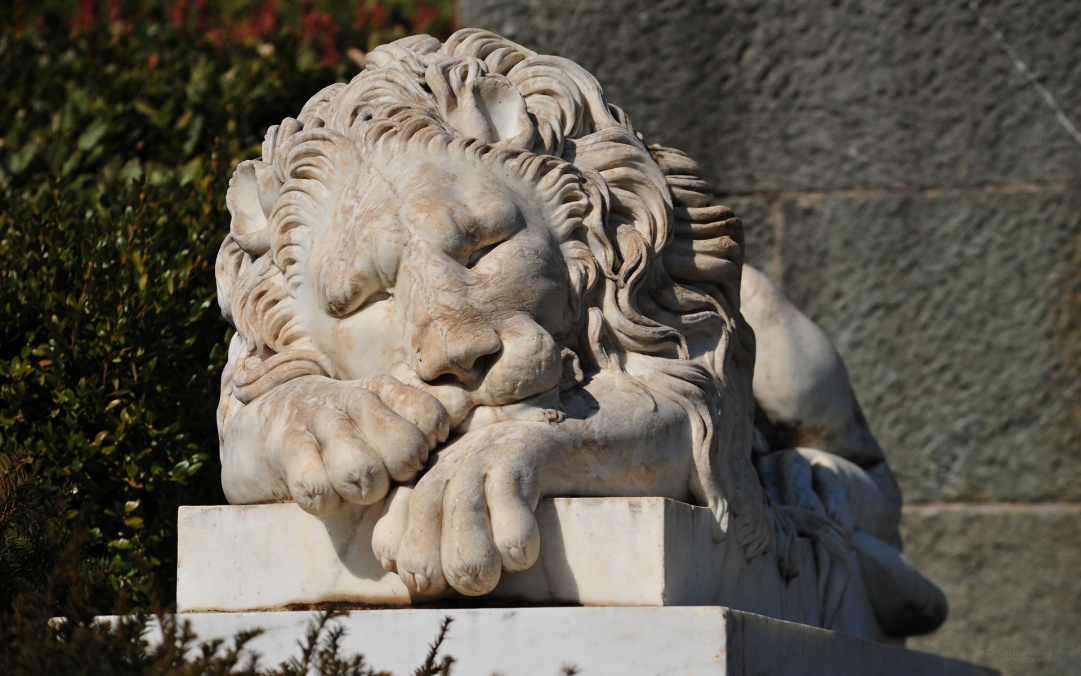 СТРОИТЕЛЬ – строит прочные и удобные дома для людей, заводы, фабрики, дороги, мосты.
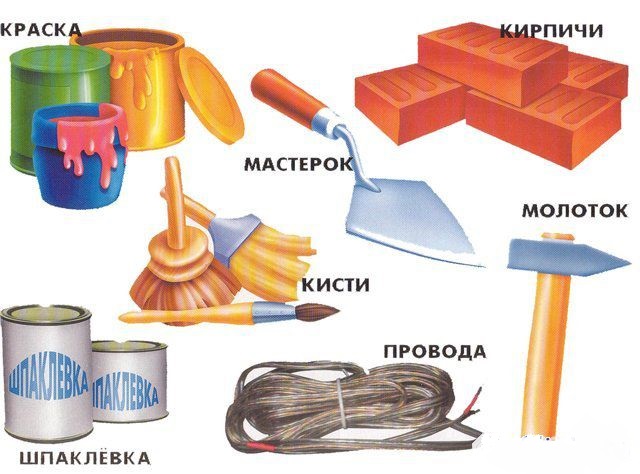 ШАХТЕР – это люди, которые работают под землей и добывают уголь.
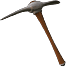 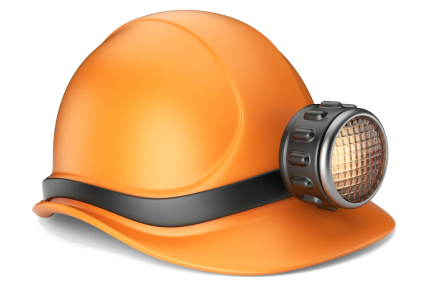 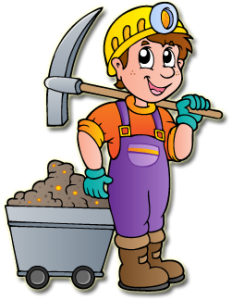 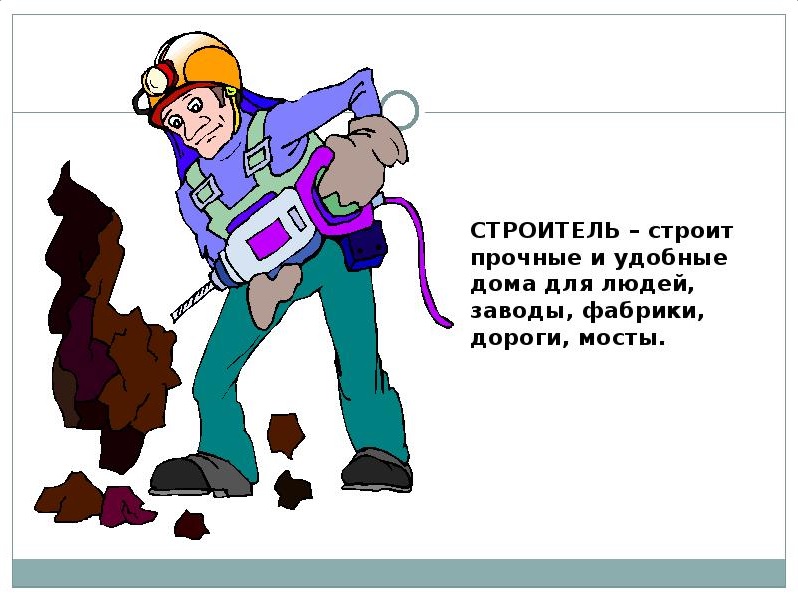 СВАРЩИК — рабочий, специалист сварочного производства, от качества работы  зависит  — долговечность и устойчивость строительных конструкций, работа и срок службы различной техники. Сварка позволяет надежно соединять металлические элементы
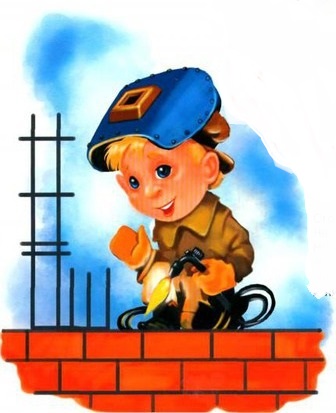 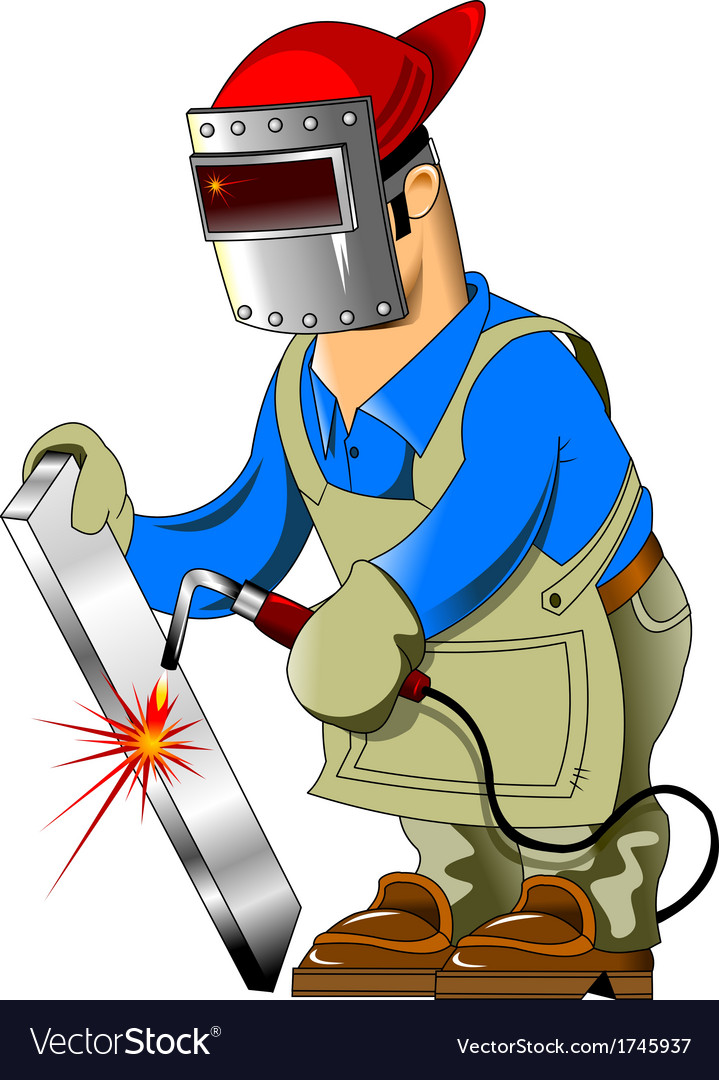 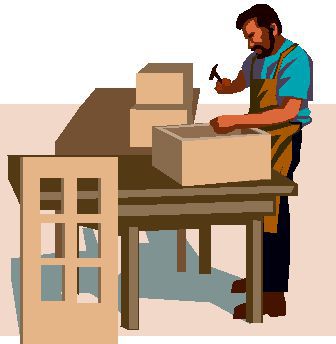 СТОЛЯР – делает мебель. Для этой работы по дереву есть свои особенные инструменты – рубанок, стамеска, пила, долото.
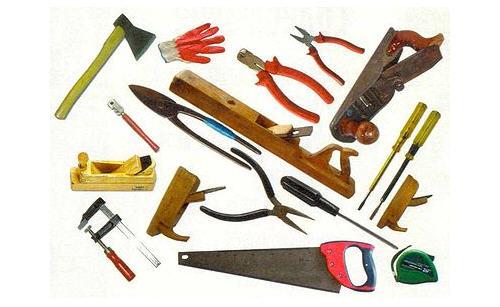 СТИЛИСТ- создание индивидуального образа человека (макияж, прическа, одежда), личного стиля
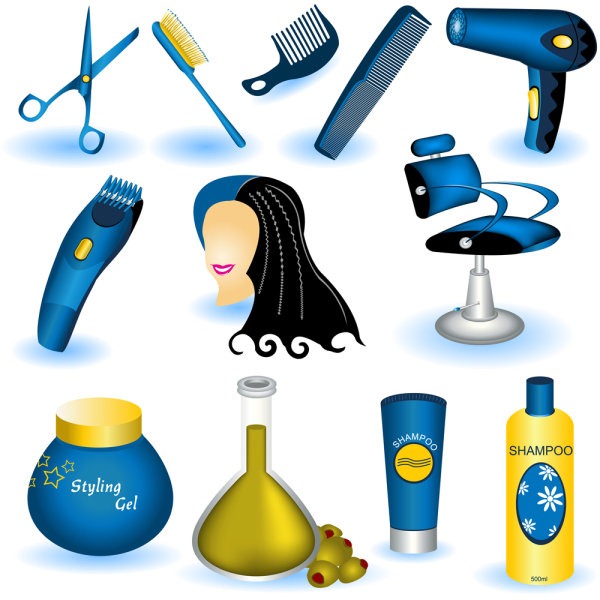 ПРОГРАММИСТ  - отлично разбирается в компьютерах, знает тот язык, с помощью которого компьютер все понимает.Может сделать разные приложения, игры и программы на компьютере.
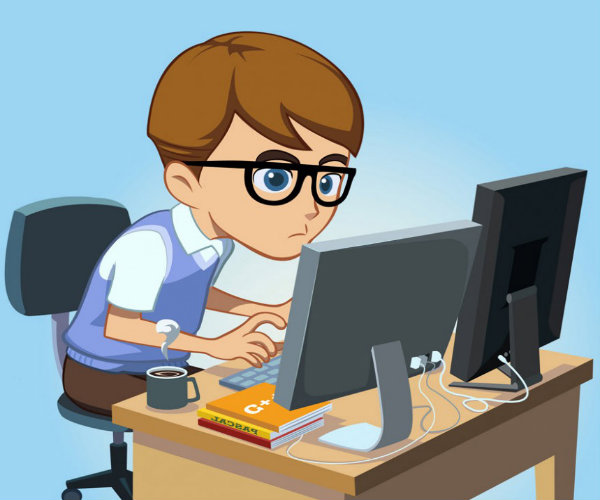 ДИЗАЙНЕР  -делает красоту: в одежде, в домах, в книгах, и даже в автомобилях. Он – художник, только рисует чаще в компьютере.Рисует, как будет выглядеть книга, автомобиль, мебель, комната, и даже холодильник. У каждой вещи есть свой дизайн – то, как она будет выглядеть, когда появится.
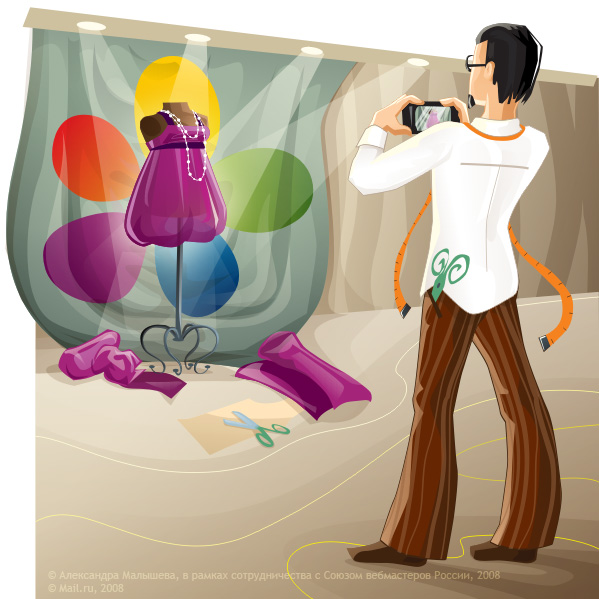 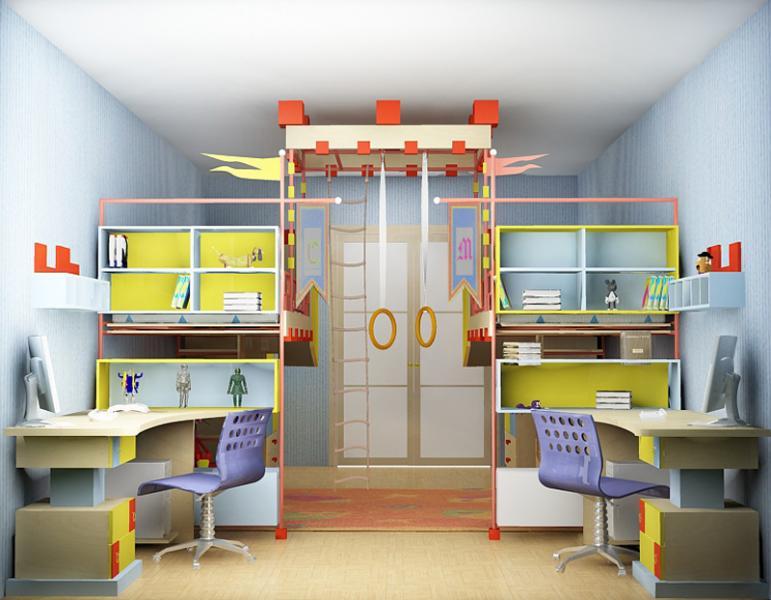 МАССАЖИСТ – это врач, который с помощью рук растирает, трет, поглаживает тело, тем самым снимает пациенту боль.
ДИРИЖЕР - эксклюзивная, которой научить практически нельзя.  Главная задача дирижера увлечь музыкантов, повести за собой. Оркестр — это команда. А в команде должен быть лидер. Руководит группой музыкантов с помощью движений рук, пальцев, головы, подбирает репертуар.
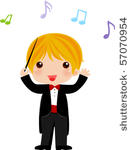 ВОДОЛАЗ- спускается под воду в скафандре, в нем можно находиться под водой очень долго. Выполняют под водой разные работы: чинит корабль, исследует дно, ищет затонувшие судна.
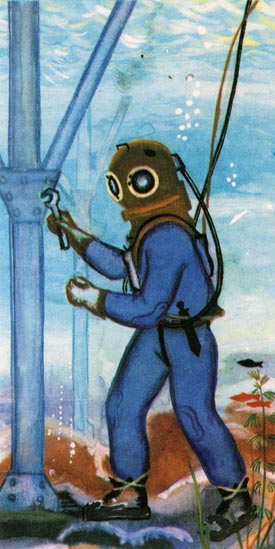 КУЗНЕЦ – из раскаленного металла кует много полезных вещей. Главные металлы для работы – железо, медь, свинец, бронза. Работа эта требует большой выносливости, так как в кузне очень жарко.
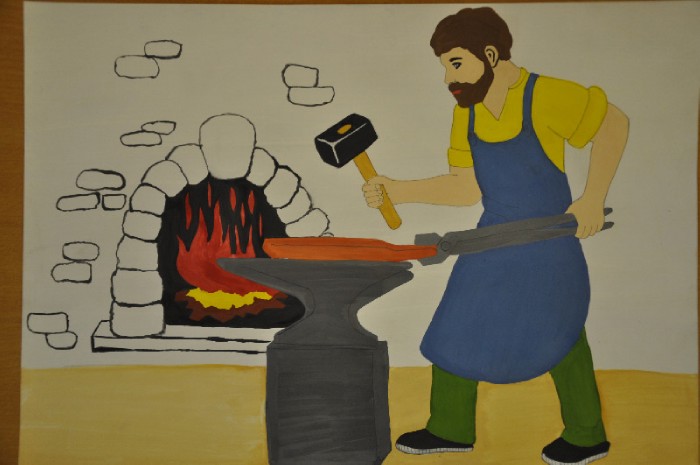 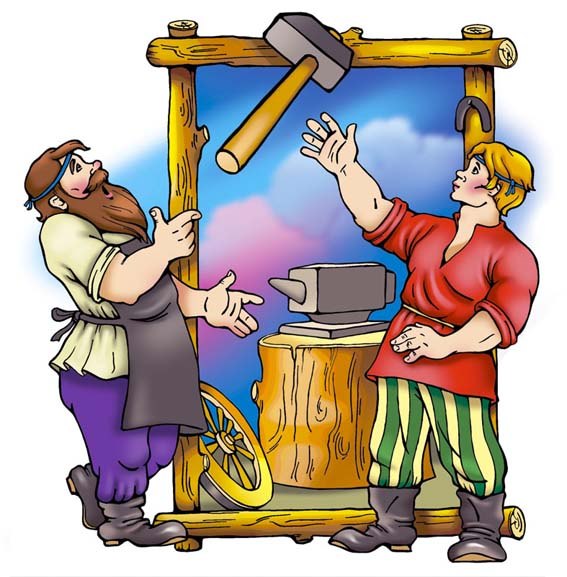 Портной - шьет одежды, шторы, другую продукцию. Делает так, чтобы из тканей получалась прочная, аккуратная, красивая одежда.
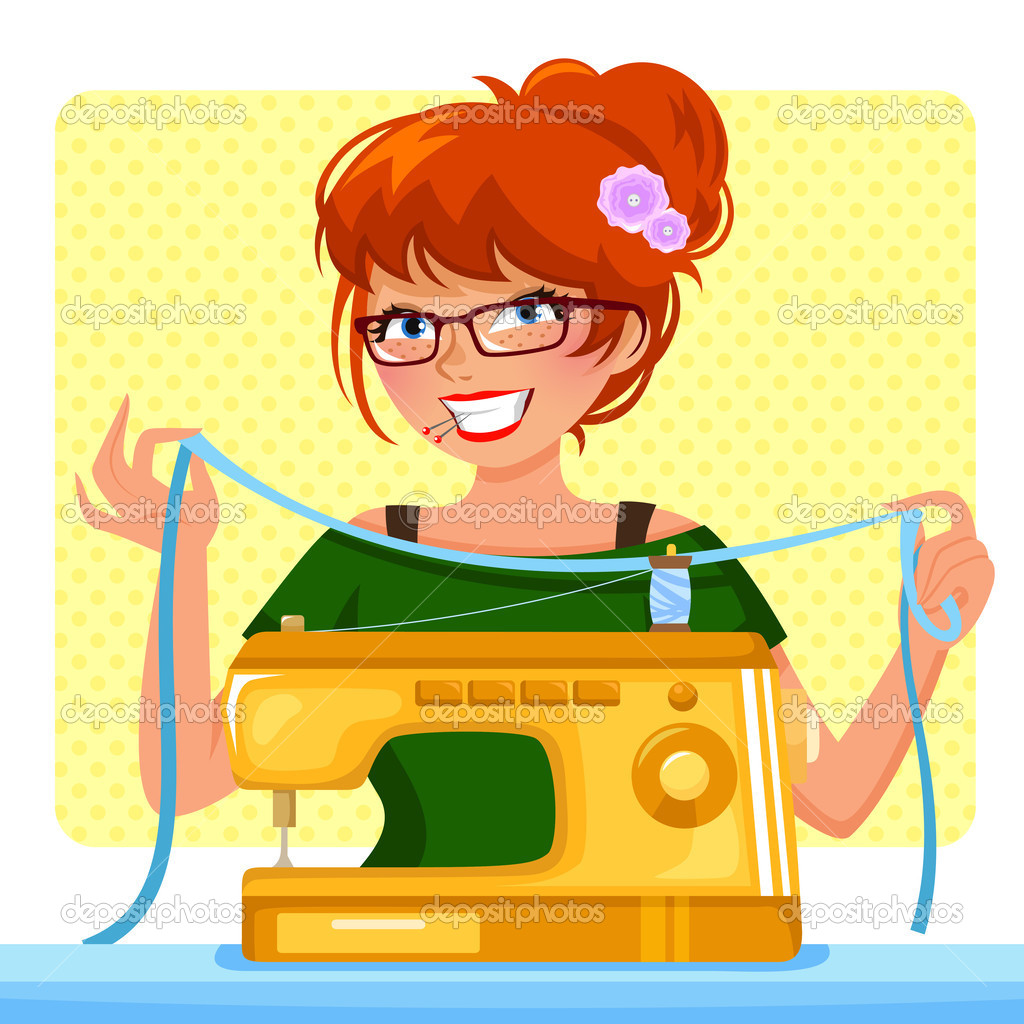 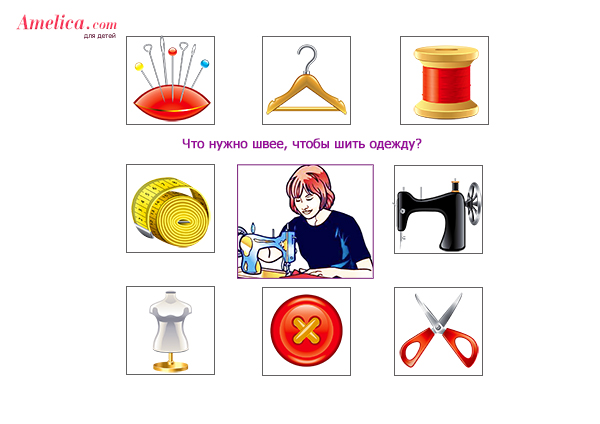 Закройщик (закройщица) – специалист по раскрою материалов при изготовлении одежды, обуви и пр. изделий из текстиля и кожи.
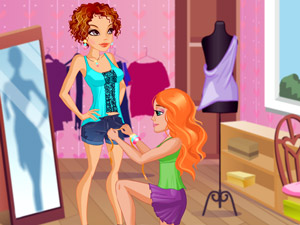 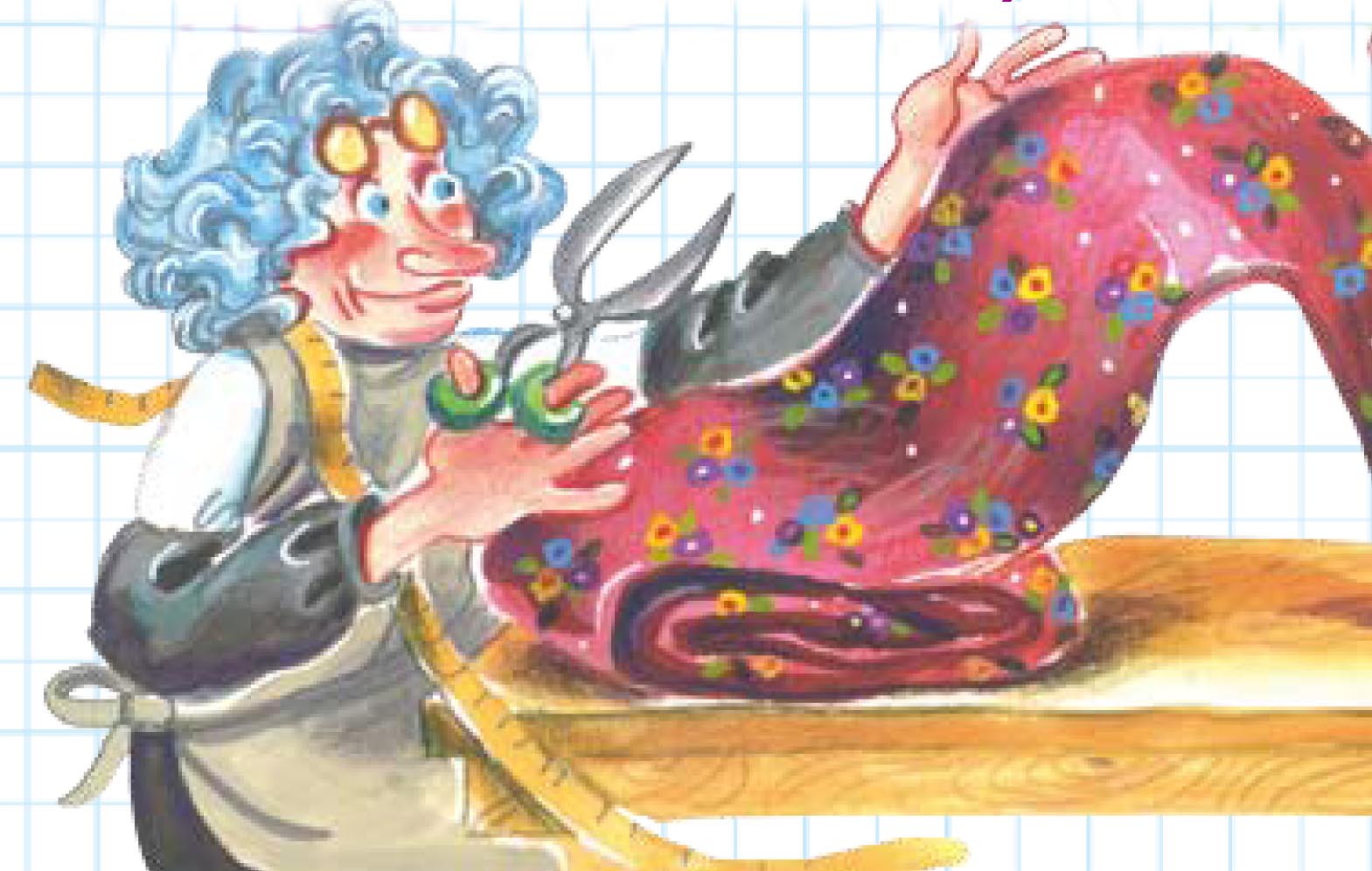 Флорист
Создает букеты и разные красивые композиции из цветов, веточек, листиков и других материалов.
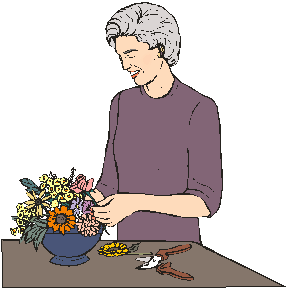 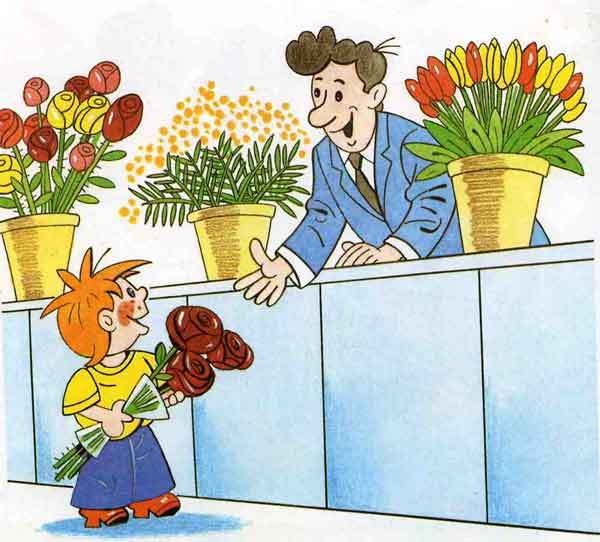 СПАСИБО ЗА ВНИМАНИЕ !